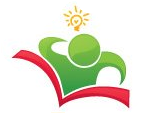 Проведение общероссийского круглого стола «Результаты, проблемы, перспективы развития различных форм дошкольного образования»
2
Цель и задачи
3
Участники круглого стола
4
Место проведения круглого стола
5
Программа круглого стола
6
Тематика докладов и обсуждаемых вопросов
7
Примеры оформления докладов
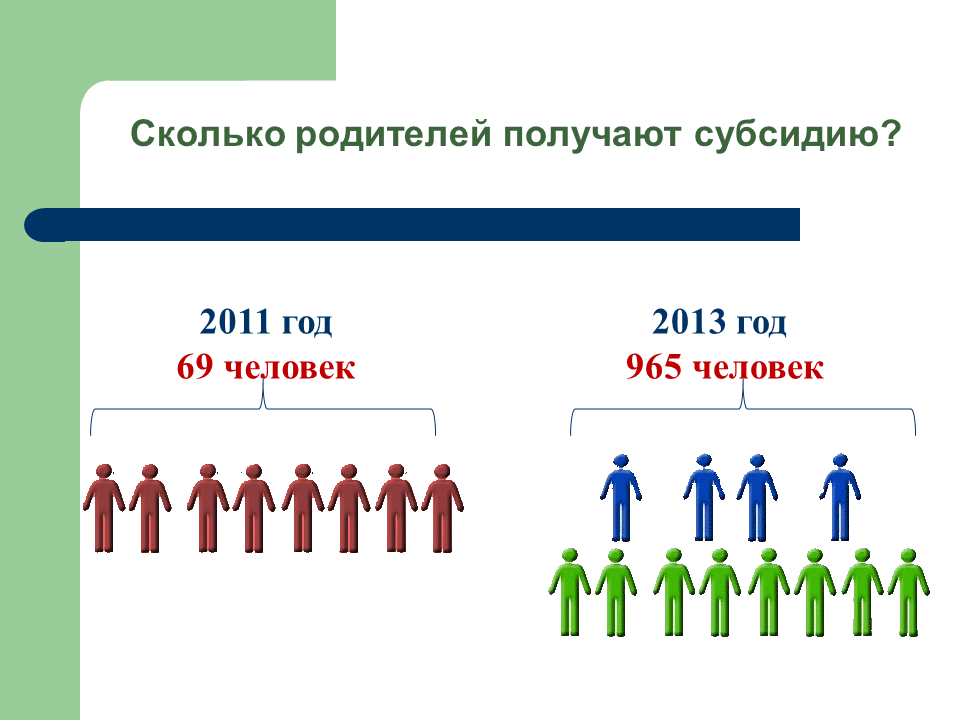 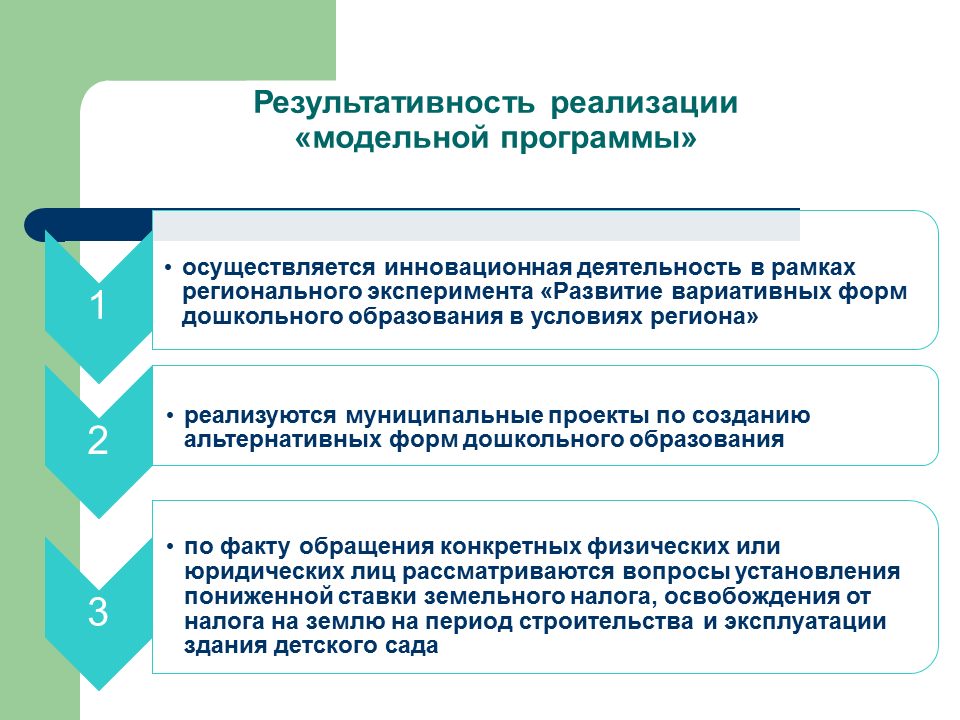 8
Раздаточные материалы
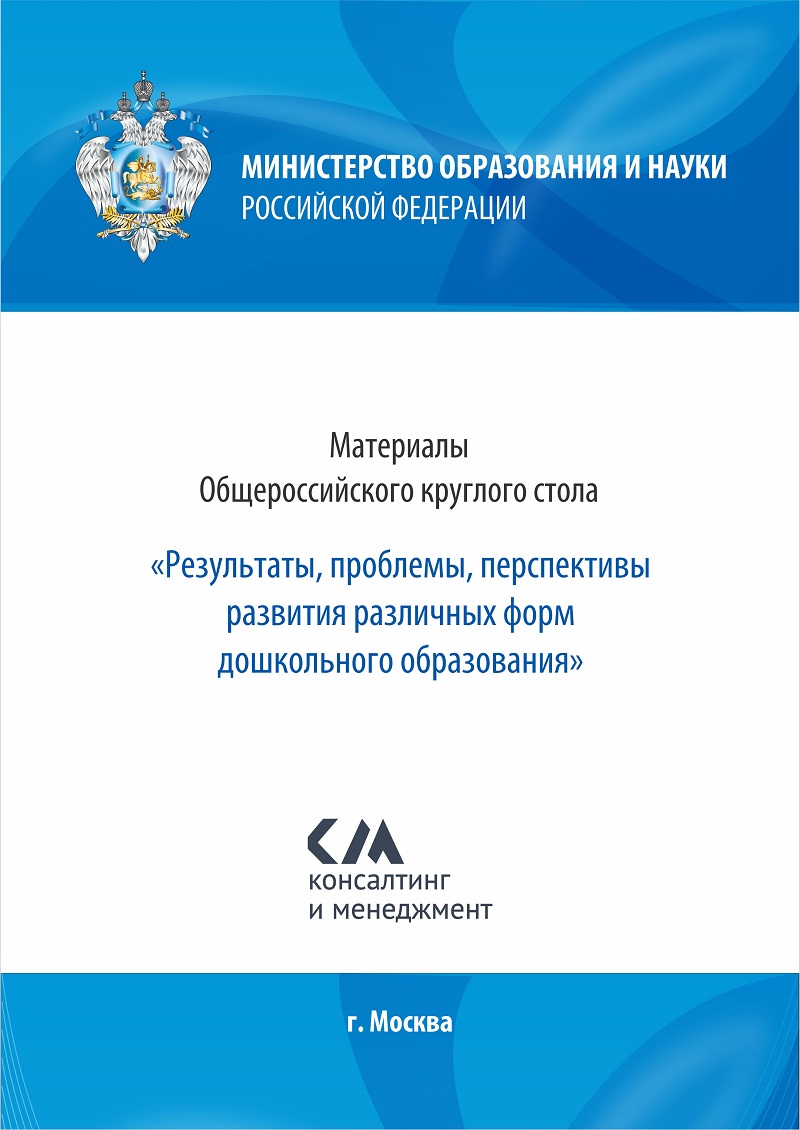 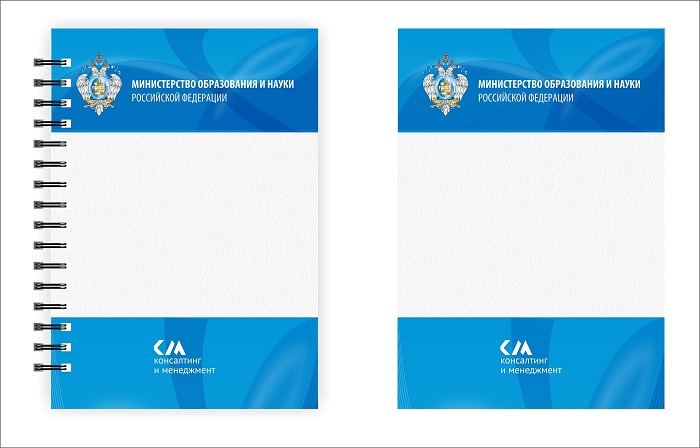 Обложка блокнота
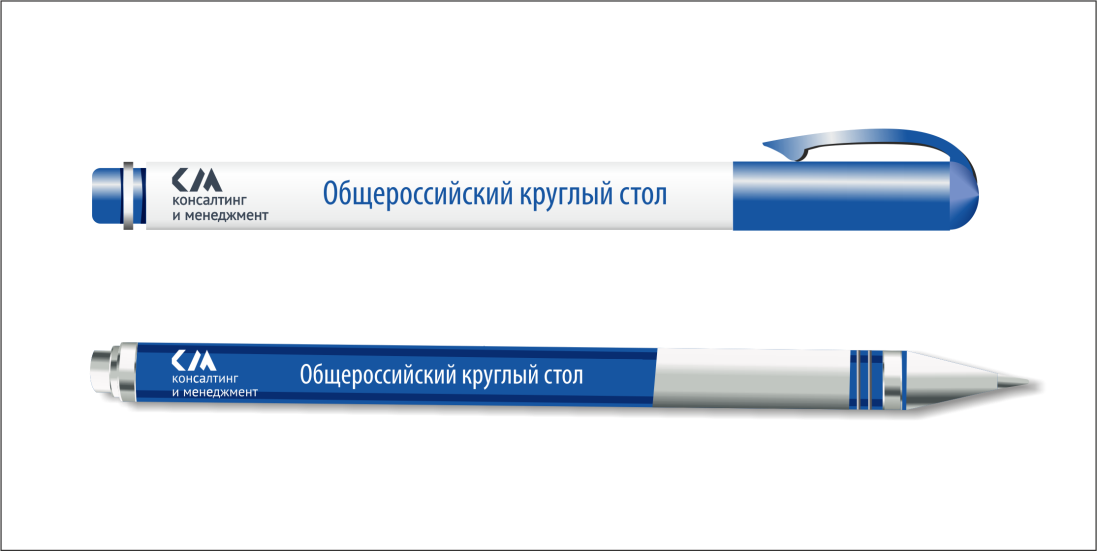 Титульная страница раздаточных материалов
Маркер и ручка
9
Трансляция круглого стола
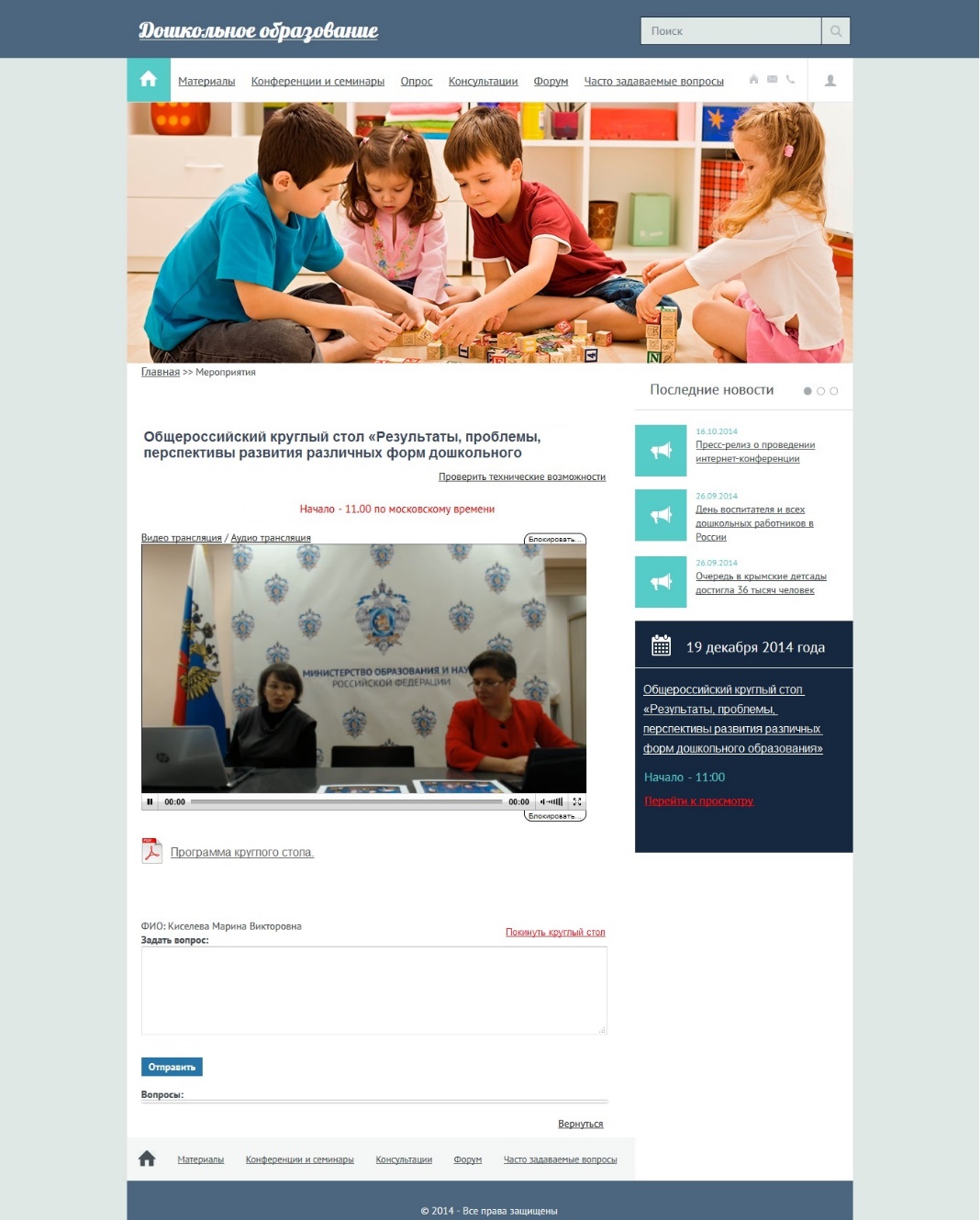 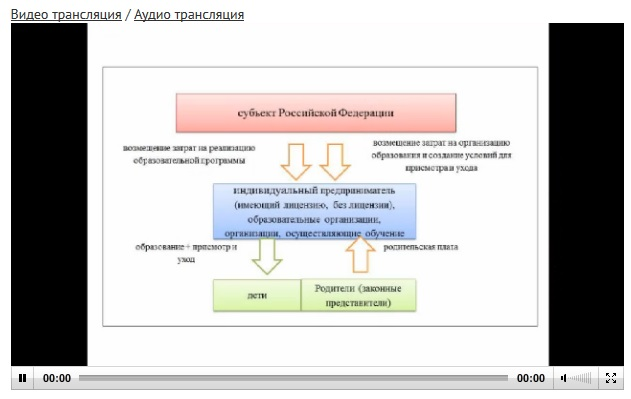 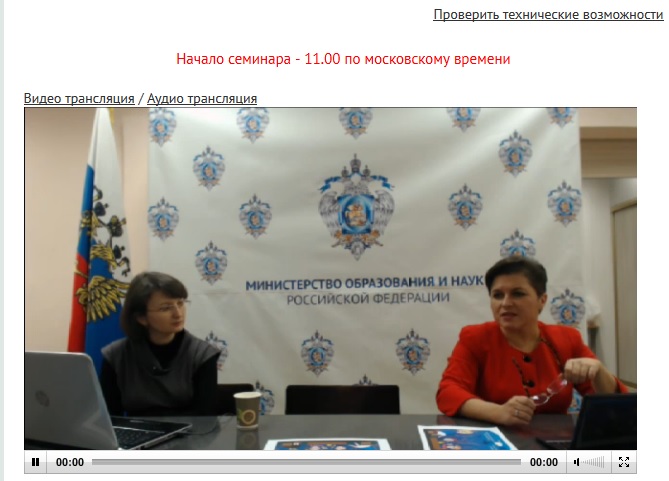